Welcome to Handsworth Nursery

 Newsletter September 2014
 
We would like to welcome the new children and parents to Handsworth Nursery. We have 50 new children starting over the next few weeks!
We are sure that it will be a busy and exciting term. We will be concentrating on settling the children in and making sure they are having a fabulous time!. We are really looking forward to getting to know each other and exploring our topic of Nursery Rhymes.











We will be singing, acting out and talking about our Nursery Rhymes. If you have Nursery rhyme books at home it would be great if you could bring them in. 

 Once settled in we will be learning two new letter sounds each week.
When we do number work we will be singing number songs, saying number names in order, counting objects carefully  and  recognising numbers .

Junk!
 We have two large plastic boxes  in our garden and we would love to fill them up with boxes, tubes, yoghurt pot, lids etc. Donations greatly appreciated.  Please just foil, cardboard or plastic items only. Magazines, comics and catalogues would also be welcome.
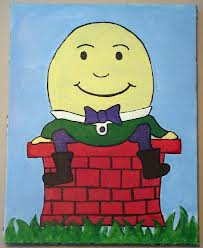 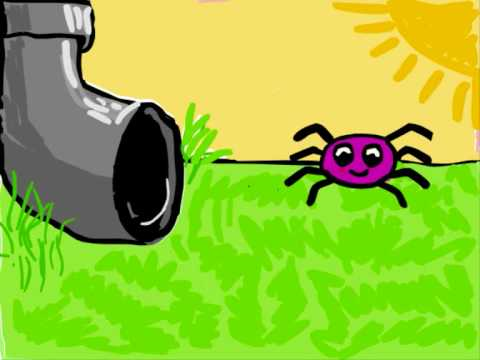 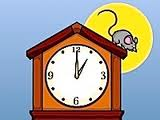 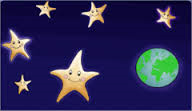 Weather 
 In Nursery we go out whatever the weather so please make sure your child has suitable, named clothing. We would also like you to provide a spare set of clothing in a named bag that can be kept on your child’s peg. Even though we have spare clothes many children prefer to be changed into their own clothes.

PE
Every Friday we have a PE slot in the school small hall. Children do not need to get changed but they will need to remove their shoes and socks. Of course, we will assist them with this, but any practising they can do at home would be greatly appreciated!

Important Dates
Parent’s Evening
On Tuesday 18th and Wednesday 19th November there will be parent’s evenings. This is a chance for you to chat to Mrs Garrett about your child and to find out how they are settling in. There will be times available each day, either after nursery or at lunchtime.

Half Term
Just to remind you, we break up for half term on Thursday 23rd October and Nursery will start again on Monday 3rd November.  

Each year we  ask for a small voluntary contribution (£1) each week to buy cooking ingredients  and many other consumables.  There will be a small tin in the Nursery where you can post your contribution. We would like to thank you in advance for this.

This is the only paper copy of a newsletter that we are going to produce. Please consult the Nursery page of our web site regularly to keep up to date with events and important information. We also share what your child has been learning and post photos to give you a real insight into what they have been doing.
Bookbags
Please remember that book bags need to be brought to Nursery everyday. Children will change their library books every Thursday. Book bags can be purchased from  the uniform shop.

Nursery Uniform.
There are Nursery  t-shirts and hoodies available . These are also available to purchase from the school uniform shop. 
 
Time Keeping
Could we please remind all parents and carers of the importance of being on time for the sessions. The first ten minutes of each session allows children to settle in before registration. Morning nursery begins at 8.45am and the afternoon nursery begins at 12:40. It is also important that you collect your child promptly .

We hope that your child has fun at Nursery. If you have any queries or concerns please feel free to talk to Mrs Garret or one of the team. 
Children can only go home with a named adult. If you make any changes can you please call the school and leave a message on the Nursery answerphone.

Mrs Garrett, Mrs Jones, Miss Mein and  Mrs Halpin